Hospodaření a ziskovost bank
ESF MU
Ing. Jarmil Vlach
Obsah
Finanční výkazy finančních institucí
Hodnocení výkonnosti, rentability či efektivnosti banky
Řízení rizik
Úvěrové riziko
Tržní riziko
Likviditní riziko
Kapitálové riziko
Operační riziko
Hospodaření bank
Bankovní instituce, tak jako všechny ostatní podnikatelské subjekty, jsou povinny vyhotovit mj. základní finanční výkazy
Rozvaha
Výkaz zisků a ztráty
Výkaz cash flow
Výkaz o změně vlastního kapitálu
Hospodaření bank
Likvidita
Schopnost banky dostát svým závazkům
Primární rezervy – hotovost, prostředky na běžných účtech u jiného peněžního ústavu
Sekundární rezervy – vysoce výnosová aktiva s vysokým stupněm likvidity (PMR, dobrovolné rezervy u CB a otevřené úvěrové linky u ostatních komerčních bank)
Rentabilita 
Schopnost banky dosahovat zisku
Solventnost
Schopnost banky hradit ze svých běžných příjmů běžné výdaje i v případech, kdy v jejím hospodaření došlo ke ztrátě.
Solventní banka může pokračovat ve své činnosti a nepřenáší špatné výsledky hospodaření na vkladatele.
Rozvaha
Aktivní bankovní operace (aktivní obchody) mají odraz v levé části bilance banky a souvisí s použitím vlastního a svěřeného kapitálu banky. Zahrnují operace, při jejichž realizaci je banka v pozici věřitele (úvěrové operace, investice do cenných papírů).
Pasivní bankovní operace (pasivní obchody) se projevují na pravé straně bilance. Patří sem zejména činnosti spojené s pozicí banky jako dlužníka – se získáváním cizího kapitálu (klientské vklady, emise bankovních obligací, přijímání úvěrů na mezibankovním trhu). Také tvorba vlastního kapitálu emisí akcií a vytváření rezervních fondů a fondů ze zisku
Rozvaha
Rozvaha je řazena od nejlikvidnější aktiv po ta nejméně likvidní. Také pasiva jsou řazena od nejlikvidnějších pasiv po ta nejméně likvidní.
Banky mají mnohem vyšší finanční páku (jsou zadlužené, mají vysoké leverage) v porovnání s podniky
AKTIVA BANKY
Hotovost – bankovky, mince v různých měnách na pokladnách, trezorech a bankomatech, patří sem také vklady u CB na účtu platebního styku
Pohledávky za klienty, za bankami – poskytnuté úvěry klientům, bankám

PASIVA BANKY
Závazky vůči bankám a vůči klientům – vklady klientů, bank
Rozvaha obchodní banky
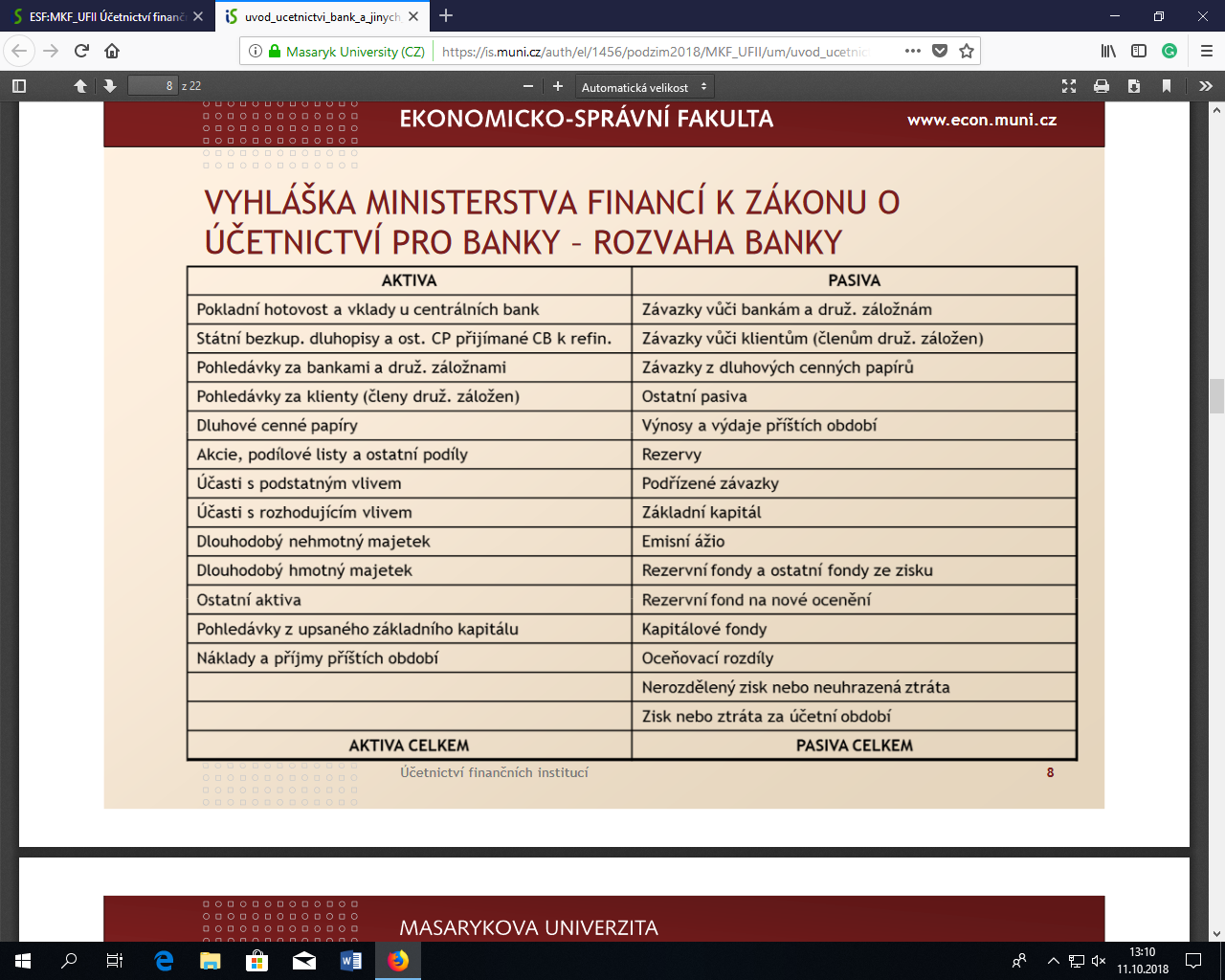 7
Podrozvaha
Podrozvahové operace = pohledávky a závazky banky, které se neobjevují v rozvaze
Narůstající význam podrozvahových operací
Zvyšující se objem podrozvahových operací
Důraz na řízení rizik těchto obchodů
8
Podrozvaha
Poskytnuté a přijaté přísliby a záruky
Poskytnuté a přijaté zástavy
Pohledávky a závazky ze spotových operací
Pohledávky a závazky z pevných termínových operací
Pohledávky a závazky z opcí
Odepsané pohledávky a závazky
Hodnoty předané a převzaté do úschovy, správy a k uložení
Hodnoty předané a převzaté do obhospodařování
9
Výkaz zisku a ztráty
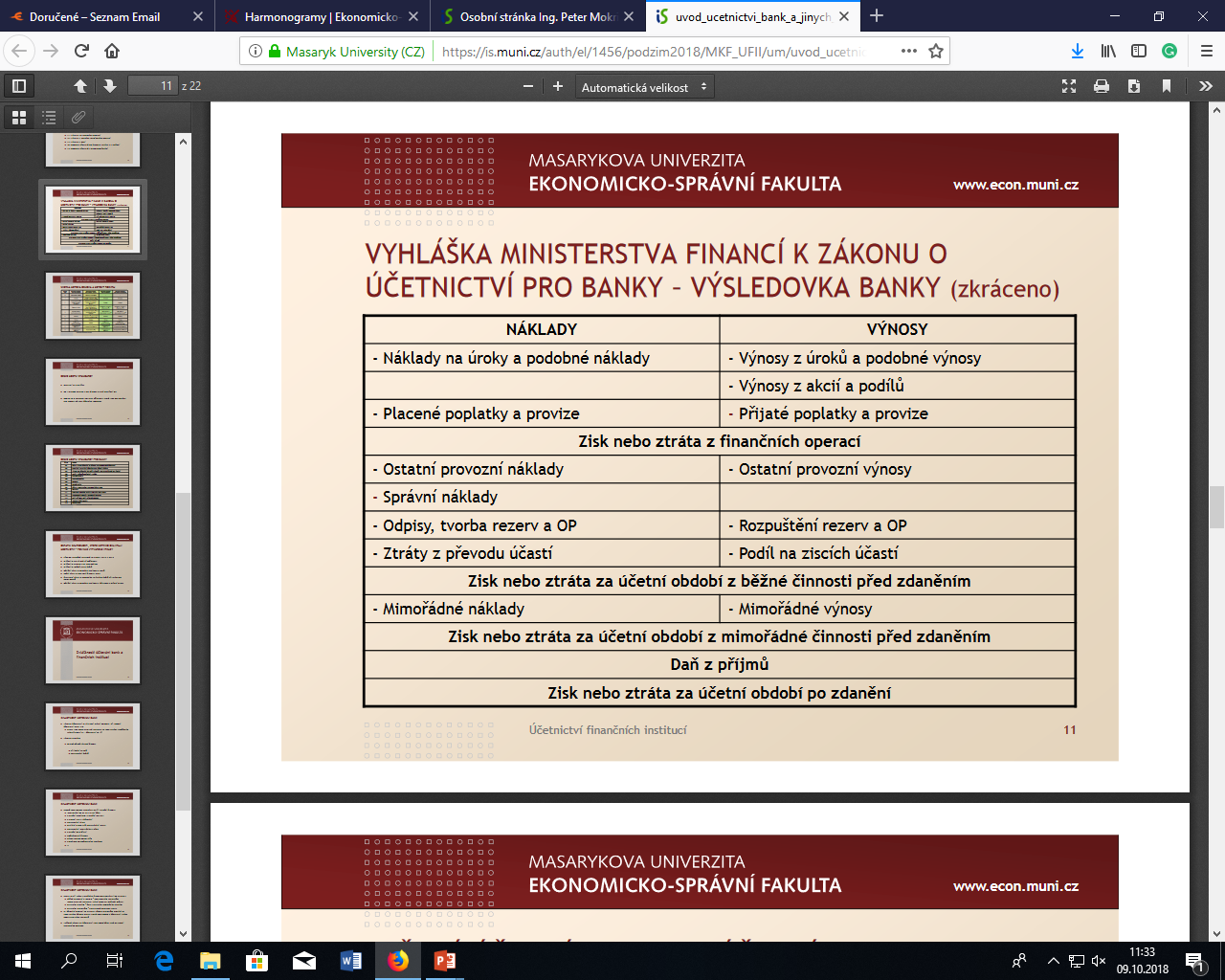 10
Bilance banky
Zisk představuje výsledek podnikatelské činnosti. Je jedním z klíčových výkonnostních parametrů jakékoliv firmy. Pokud chceme pochopit skladbu zisku, musíme analyzovat položky jednotlivých účetních výkazů, zejména rozvahy a výkazu zisků a ztrát. Tyto výkazy podávají základní informace o kvalitě činnosti banky.
Výkaz zisku a ztráty
VZZ řazen podle činností typických pro finanční instituce
Nejdříve hospodářský výsledek z finančních operací
Následně hospodářský výsledek z provozní činnosti
Významné zastoupení položek jinak netypických pro komerční společnosti
www.cnb.cz
12
Měření ziskovosti
COST INCOME RATIO: 
         Poměr nákladů k výnosům

NET INTEREST MARGIN
         Čistá úroková marže
Hodnocení výkonnosti, rentability či efektivnosti banky
základní činností řízení banky je řízení aktiv a pasiv (Assets and Liabilities Management, ALM)
CÍL:
Zajistit likviditu, rentabilitu a solventnost banky
Řízení vztahů vlastního a cizího kapitálu tj. kapitálové struktury
Řízení aktiv z hlediska jejich likvidnosti, výnosnosti a rizikovosti
Řízení vztahů aktiv a pasiv a podrozvahových operací
14
Hodnocení výkonnosti, rentability či efektivnosti banky
Kvantitativní analýza – používá finanční výkazy tj. analýza struktury výkazů, výpočet finančních poměrových ukazatelů, srovnání v rámci sektoru
 Kvalitativní analýza – hodnocení managementu, strategie, vize, komparativních výhod a vnitřního kontrolního mechanismu
15
Finanční ukazatele
Základem hodnocení finanční situace každého podniku a také banky jsou poměrové finanční ukazatele.
Mezi nejpoužívanější patří
Ukazatel kapitálové přiměřenosti
Rizikovost (např. podíl ohrožených úvěrů na celkovém úvěrovém portfoliu, podíl kapitálu Tier 1 na celkových aktivech)
Ziskovost
Ukazatele ziskovosti
ROAA nebo ROA (ziskovost průměrných aktiv)
ROAA = čistý zisk/průměrná aktiva * 100

ROAE nebo ROE (ziskovost průměrného vlastního jmění)
ROAE = čistý zisk/průměrný vlastní kapitál * 100

Zisk před zdaněním (EBT) na průměrný Tier 1
PoT = EBT/průměrný Tier 1 * 100

Čistá úroková marže
NIM =  čistý úrokový zisk/průměrná výnosová aktiva * 100
Řízení rizik
Bankovní podnikání zahrnuje měření, řízení a přijetí rizika.
Systém řízení rizik - hlavní složka finančního řízení bank.
Pro řízení bankovních rizik je nezbytné splnit dvě podmínky:
Identifikovat rizika.
Změřit rizika.
Správná identifikace, měření a řízení rizik patří k základním podmínkám efektivní činnosti banky.
Maximalizace zisku = nutnost přebírat určitá rizika
18
Řízení rizik
Je možné chápat jako strukturované řízení bilance a podrozvahových položek, tedy řízení aktiv a pasiv (ALM)
Někdy je však pod pojmem řízení rizik chápáno spíše řízení jednotlivých rizik.
Základním nástrojem – volatilita = standardní odchylka vývoje cen určitého podkladového aktiva
19
Klasifikace bankovních rizik
Finanční rizika
úvěrové riziko
tržní riziko
likviditní riziko
kapitálové riziko
Nefinanční rizika
operační riziko
riziko modelu
právní, daňové, regulační, politické, reputační aj.
20
Úvěrové riziko
Úvěrové riziko spočívá v tom, že klient banky nedodrží sjednané podmínky finanční transakce a bance tím vznikne finanční ztráta. 
Představuje 60 - 80% všech bankovních rizik a jeho řízení je středobodem řízení rizik.
Kapitálový požadavek ke kreditnímu riziku představuje cca 85% všech kapitálových požadavků.
Měření kreditního rizika
Pro krytí kreditních rizik banky vytváření tzv. opravné položky a drží tak určité množství kapitálu ke krytí všech úvěrů.
Pohledávky bez selhání dlužníka
Standardní pohledávky
Sledované pohledávky
Pohledávky se selháním dlužníka, pohledávky v defaultu
Nestandardní pohledávky
Pochybné pohledávky
Ztrátové pohledávky
Opravné položky se vytváření i k podrozvahovým pohledávkám
22
Měření kreditního rizika
Systém ohodnocování úvěrů (scóring, rating klientů)
Systém monitoringu
Systém pro ohodnocování zajištění
Systém řízení rizik, systémový přístup ke kategorizaci úvěrů a tvorbě opravných položek
Nastavení work-out procedur (vymáhání pohledávek)
Pravidelný audit
23
Měření kreditního rizika
Úvěrová strategie banky a její zapracování do vnitřních předpisů banky
Organizační předpoklady
Útvar styku se zákazníky
Útvar zaúčtování a administrace
Útvar řízení rizik
Útvar auditu a kontroly
Útvar zabývající se vymáháním problémových úvěrů
Schvalovací a rozhodovací pravomoci (oddělení akvizice klienta od schválení jeho úvěrového případu)
Kreditní limity (limity angažovanosti, limity na odvětví, zemi, klienty)
Oceňování úvěrů/klientů – stanovení ceny úvěru, poplatků
Kvalita aktiv českého bankovního sektoru
25
www.cnb.cz
Registry úvěrů – podpůrný nástroj pro řízení kreditního rizika
Registr dlužníků je elektronická databáze, která shromažďuje osobní údaje o dlužnících, jejich dluzích a platební morálce. V České republice existují 4 oficiální registry dlužníků – spotřebitelů. 
Centrální registr úvěrů (CRÚ)
Účastníky všechny banky a pobočky zahraničních bank působících na území ČR
Sdílí informace o závazcích a platební morálce klientů
Garantem ČNB
26
Registry úvěrů – podpůrný nástroj pro řízení kreditního rizika
Bankovní registr klientských informací (BRKI)
Spravován společností CBCB (Czech Banking Credit Bureau)
Vede databázi o úvěrových vztazích mezi bankami a jejich klienty
Obsahuje pozitivní i negativní informace
Kompletní úvěrová historie klientů
Nebankovní registr klientských informací (NRKI)
Spravován společností CNBCB (Czech Non-Banking Credit Bureau)
Databáze údajů o úvěrových produktech klientů leasingových společností, společností poskytujících spotřebitelské úvěry a faktoringových společností
Registry úvěrů – podpůrný nástroj pro řízení kreditního rizika
Sdružení SOLUS (Sdružení na Ochranu Leasingu a Úvěrů Spotřebitelům)
Zájmové sdružení právnických osob, jehož členy jsou kromě bank a seriózních nebankovních věřitelů i telekomunikační operátoři a distributoři energií.
28
Registry úvěrů – podpůrný nástroj pro řízení kreditního rizika
Existují v zásadě dva druhy registrů: 
registr negativní, který vede o dlužníku informace, pouze pokud je dlužník v prodlení, tedy nesplácí (výše uvedený SOLUS) a
registr pozitivní, který vede o dlužníku informace již na základě pouhé skutečnosti, že dlužník někomu (bance, nebankovnímu věřiteli, leasingové společnosti) dluží, nebo dokonce na základě pouhé žádosti o úvěr (výše uvedené BRKI a NRKI). Tento druh registru vede údaje o platební morálce, lze z něj vyčíst i to, že dlužník řádně a včas splácí a vede samozřejmě i údaje negativní, tedy když se dlužník dostává do prodlení.
29
Hodnocení kreditního rizika
Aby banka snížila úvěrové riziko, provádí před poskytnutím jakéhokoliv úvěrového produktu komplexní hodnocení klienta a limitování úvěru.  
Během celého trvání úvěrového obchodu pravidelně vyhodnocuje bonitu klienta a provádí tzv. monitoring dlužníka. 
Hodnocení klienta zahrnuje:
analýzu právních poměrů žadatele o úvěr,
analýzu osobní důvěryhodnosti žadatele,
analýzu jeho hospodářské a finanční situace.
Hodnocení kreditního rizika
Výsledkem analýzy – číselný skóring
Na základě skóringu klient zařazen do některé z ratingových kategorií
Banky mají své ratingové stupnice např.
0 – 10, A – F apod.
Tržní riziko
Jedná se o riziko ztráty ze změn tržních cen v důsledku nepříznivých změn tržních podmínek, tj. nepříznivého vývoje úrokových měr (úrokové riziko), cen akcií (akciové riziko), cen komodit (komoditní riziko) či měnového kurzu (měnové riziko).

Tržní riziko můžeme rozdělit na:
Úrokové riziko,
Akciové riziko,
Komoditní riziko,
Měnové riziko.
32
Tržní riziko
Úrokové riziko
Riziko změn tržních úrokových sazeb a jejich dopadu na zisk banky.
Řízení 
přizpůsobení struktury aktiv a pasiv z hlediska jejich citlivosti,
pomocí termínových operací,
GAP analýza.
Měření tržního rizika
GAP analýza
Měří efekt změny úrokové sazby na čistý zisk banky nebo na reálnou hodnotu aktiv a pasiv.
Dělí aktiva a pasiva i podrozvahové položky do jednotlivých časových pásem podle splatnosti a měří tak riziko, které spočívá v nesouladu ve splatnostech (a době přecenění) aktiv a pasiv.
Měření tržního rizika
Když se úroková sazba zvýší, přecení se větší korunové množství aktiv než pasiv, proto z krátkodobého aspektu bude rychlejší růst úrokového příjmu než úrokových nákladů. Naopak, když úroková sazba poklesne, nastane opačný jev.
Když úrokové sazby stoupají, lze očekávat růst zisků.
Když úrokové sazby klesají, lze očekávat pokles zisků.
Tržní riziko
Měnové riziko
Blízké úrokovému riziku. Vyplývá pro banku ze změn měnových kurzů.
Ke kurzovému riziku dochází, je-li množství aktiv a pasiv v každé jednotlivé cizí měně různé.
Pohyb kurzů cizích měn vůči domácí mně pak vede k dopadům do zisku.
Řízení 
přizpůsobení struktury aktiv a pasiv z hlediska jejich citlivosti,
pomocí termínových operací.
36
Tržní riziko
Základní pojmy v oblasti měnového rizika
Zhodnocení měny – růst hodnoty měny vůči jiné měně, opakem znehodnocení měny
Okamžitý směnný kurz SPOT – směnný kurz mezi dvěma měnami, platný pro okamžitý obchod.
Termínový směnný kurz forward, opce – dnes dohodnutý směnný kurz na dodání měny v určitém termínu v budoucnosti,
Čistá míra vystavení se riziku – částka, o kterou je banka v čisté dlouhé pozici (převyšuje) nebo čisté krátké pozici (chybí) v určité měně,
37
Tržní riziko
Základní pojmy v oblasti měnového rizika
Čistá dlouhá pozice – aktiva v cizí měně plus částka deviz nakoupených v obchodní pozici přesahují pasiva v cizí měně plus částka deviz prodaných v obchodní pozici,
Čistá krátká pozice – aktiva v cizí měně plus částka deviz koupených v obchodní pozici jsou nižší než pasiva v cizí měně plus částka deviz prodaných v obchodní pozici,
Otevřená pozice – devizová nezajištěná pozice.
Tržní riziko
Komoditní riziko
Riziko ztráty ze změn cen nástrojů citlivých na ceny komodit.
Řízení – pomocí termínových operací.
Akciové riziko
Riziko ztráty ze změn cen nástrojů citlivých na ceny akcií.
Řízení – diverzifikace.
39
Likviditní riziko
Schopnost dostát v svým krátkodobým splatným závazkům, v odpovídající objemové a časové struktuře, tedy schopnost banky reagovat na požadavky střadatelů na vyzvednutí jejich vkladů.
Jednou z nejvýznamnějších funkcí při řízení rizika bank je řízení aktiv a pasiv a podrozvahy banky (Asset and Liability Management, ALM)
Speciální útvary – výbor ALCO (Assets and Liabilities Committe)
Cíl – zajistit likviditu, solventnost a rentabilitu bank
Likvidita úzce souvisí se ziskem banky a s ostatními bankovními riziky.
40
Likvidní riziko
Řízení likvidity
Strana aktiv 
vytvářet takové portfolio, které bance zajišťuje dostatek likvidních prostředků, banka udržuje určitou hladinu likvidních aktiv ve formě hotovosti, PMR - vkladů u CB a jiných komerčních bank a likvidních CP,
zároveň, investovat tak, aby výnosy byly co nejvyšší a rizika byla přiměřeně omezena.
Strana pasiv 
 mít k dispozici takové instrumenty, pomocí nichž může banka v případě potřeby získat likvidní prostředky,
tzn. získání zdrojů s co nejnižšími náklady a s co nejdelším časovým možným použitím, banka tak dokáže do značné míry určit, kdy bude klient své peníze požadovat zpět.
Měření a řízení likvidity
Likvidita v českém bankovním sektoru
www.cnb.cz – Zpráva o výkonu dohledu nad finančním trhem 2020/21
43
Kapitálové riziko
Riziko nedostatečné výše vlastního kapitálu vzhledem k pokrytí ztrát banky.
Pro banku je důležitá absolutní výše vlastního kapitálu. Stejně důležité je i stanovení kapitálové přiměřenosti ve vztahu k rizikům, která bankovní podnikání obsahuje.

Kapitálová přiměřenost
změření rizik daného subjektu a stanovení odpovídající minimální úrovně kapitálu. Kapitálová přiměřenost představuje ohodnocení bezproblémového chodu finanční instituce v budoucnosti, tj. je ukazovatelem finanční síly a důvěryhodnosti banky.
44
RIZIKO vloženého kapitálu
Ukazatele, které se zabývají úrovní rizika spojeného s činností banky. Ukazatel RAROC, riziková návratnost vloženého kapitálu (risk-adjusted return on capital) umožňuje bankám alokovat kapitál do jednotlivých byznys útvarů podle stupně jejich rizikovosti.
Typy kapitálu
Regulatorní
Používá se pro výpočet kapitálové přiměřenosti, má tři základní části:
Nejkvalitnější kapitál Tier 1, obsahuje primární základní kapitál, nerozdělený zisk a povinné rezervní fondy
Dodatkový kapitál Tier 2, obsahuje zejména podřízený kapitál, skryté rezervy, rezervy z přecenění a ostatní kapitálové fondy
Dodatkový kapitál Tier 3, který je primárně určení pro krytí tržního rizika a obsahuje více nástrojů než Tier 1 a Tier 2 (např. podřízený dluh a rezervy). V současné regulaci se Tier 3 kapitál již nepoužívá.
Basilejský koncept kapitálové přiměřenosti
S rostoucí globalizací ve světě a na finančních trzích rostla potřeba mezinárodní koordinace regulace finančních institucí.
1988 Basilejský výbor pro bankovní dohled působící při Bance pro mezinárodní platby, složený z centrálních bank a bankovních regulátorů zemí G10 vydal první koncept kapitálové přiměřenosti tzv. Basilejskou kapitálovou dohodu – BASEL I
Základní myšlenka – mít „kapitálový polštář“ pro krytí neočekávaných ztrát.
První sjednocení pravidel kapitálové přiměřenosti minimální požadavek na kapitál bank a způsob jeho měření.
47
Basilejský koncept kapitálové přiměřenosti – BASEL I
48
Basilejský koncept kapitálové přiměřenosti – BASEL I
BASEL I zahrnovala pouze úvěrové riziko. Postupem času se ukázalo, že je třeba zahrnout i další rizika.
Standardy BASEL I byly přijaty i mimo členské země BCBS a celkový rozsah tak překročil mezinárodně aktivní banky, na které bylo původně BASEL I určeno.
Vzhledem k akceleraci finančních inovací a rozvoji nových metod risk managementu, začalo být v posledních letech jasné, že je nutná aktualizace této dohody.
2009
Basel II.5
2010
Basel III
2007
Basel II
1996 
Tržní riziko
1988 
Basel I
Úvěrové 
riziko
Úvěrové 
a tržní riziko
Úvěrové,
tržní a operační
riziko
Úvěrové,
tržní a operační
riziko
Úvěrové,
tržní, operační
a likviditní riziko
49
Basel II
Kritika Basel II
Nižší úroveň kapitálu způsobila vyšší nestabilitu mezinárodního bankovního systému, což prohloubilo globální krizi započatou v roce 2008 (např. BASEL II snížila rizikovou váhu na hypotéky, což zvýšilo jejich poskytnuté objemy, dále banky nemusely držet kapitál na nakoupené dluhopisy od domácí vlády, což způsobilo velké problémy např. ve Španělsku nebo Řecku v roce 2012)
Regulace zvýhodňovala velké mezinárodní banky, došlo ke snížení konkurence na globálním trhu
Interní bankovní modely založené na špatných předpokladech špatně ohodnotily riziko, resp. ho zvýšily.
51
Basilejský koncept kapitálové přiměřenosti – BASEL III
Finanční krize ukázala, že principy z BASEL II nejsou dostačující.
Vysoce riziková aktiva byla vyváděna z bilancí bank, banky vyplácely vysoké bonusy svým manažerům a dividendy akcionářům, což prohlubovalo nepříznivou situaci bank.
Nová dohoda za účelem posílení regulace, dohledu a risk managementu globálního bankovního sektoru.
Tři hlavní cíle:
Zlepšit stabilitu bankovního systému plynoucí z finanční a ekonomické krize
Zlepšit risk management a governance
Posílení transparentnosti a informační otevřenosti bank
52
Basilejský koncept kapitálové přiměřenosti – BASEL III
Implementace do evropské legislativy a národních legislativ od roku 2013, konečná implementace v r. 2019. 
Hlavní změny v BASEL III
Požadavky na vyšší kvalitu složení a transparentnost bankovního kapitálu a risk managementu (pokrytí všech rizik, kontrola pákového poměru, kapitálový polštář)
Nové požadavky na likviditní standardy pro mezinárodní banky (LCR, NSFR)
Zaměření na systémové riziko a propojenost (např. vyšší kapitál pro systémové deriváty, vyšší kapitál pro vnitřní finanční pozice)
53
Basilejský koncept kapitálové přiměřenosti – BASEL III
Úvěrové riziko
Basel I
Basel II
Tržní riziko 
Basel II.5
Basel III
Operační riziko 
Basel III
54
Změny v BASEL III ve srovnání s BASEL II
Zpřísnění požadavků na kapitálovou přiměřenost
Původních 8%  bylo navýšeno na 10,5%, z čehož 2,5% tvoří tzv. konzervační polštář (conservation buffer) jako kapitálová rezerva. Tento požadavek může být navýšen o dalších 2,5%, maximální požadavek na kapitálovou přiměřenost činí tedy 13%.
Zahrnují se další ukazatele
Maximální zadluženost, tj. minimální velikost vlastního kapitálu k bilančním a mimobilančním aktivům
Požadavky na likviditu (globální standardy likvidity)
Regulace vyplácení dividend a bonusů
V případě ekonomických problémů banky
55
Přiměřenost kapitálu českého bankovního sektoru
56
www.cnb.cz – Zpráva o výkonu dohledu nad finančním trhem 2020/21
Operační riziko
transakční riziko, které je rizikem ztráty z prováděných operací v důsledku chyb zaměstnanců, chyb vyplývajících ze složitosti produktů a neschopnosti současných systémů je provádět, chyb v zaúčtování a ve vypořádání obchodů apod.;
riziko operačního řízení, které je rizikem ztráty z chyb v řízení aktivit ve front, middle a back office; jedná se o neidentifikovatelné obchody nad limit, neautorizované obchodování jednotlivými obchodníky, podvodné operace, praní peněz, neautorizovaný přístup k systému;
riziko systému je rizikem ztráty z chyb v systémech podpory; jedná se o chyby v počítačových programech, o nesprávné a opožděné podávání informací vedení apod.
Toto riziko je jen velmi obtížně kvantifikovatelné.
57
Zdroje
www.cnb.cz
REVENDA, Zbyněk. Peněžní ekonomie a bankovnictví. 5. aktualiz. vyd. Praha: Management Press, 2012. 423 s. ISBN 9788072612406.
MEJSTŘÍK, Michal, Magda PEČENÁ a Petr TEPLÝ. Banking in theory and practice. Vyd. 1. V Praze: Karolinum, 2014. 855 stran. ISBN 9788024628707.
58